Princípios 
da espectroscopia molecular: Hardware
Desenvolvendo
uma ciência melhor
Agilent e você
Agilent Technologies está comprometida com a comunidade educativa e está disposta a fornecer o acesso a material de propriedade da empresa aqui contida.

Este conjunto de slides é criado pela Agilent Technologies. O uso dos slides é limitado  apenas para fins de ensino . Estes materiais e as informações aqui contidas são aceitos " como está" e a Agilent não faz representações ou garantias de qualquer espécie no que diz respeito aos materiais, se eximindo de quaisquer responsabilidades de como esses materiais podem ser utilizados ou reproduzidos por você. A Agilent não será responsável por quaisquer danos resultantes de ou em conexão com o seu uso, cópia ou divulgação dos materiais contidos neste documento. Você concorda em indenizar e isentar Agilent por quaisquer reclamações efectuadas pela Agilent como resultado de seu uso ou reprodução destes materiais.
Índice
Espectroscopia de fluorescência
Configuração geral
Fonte de radiação
Sistema
Aplicações
Exemplos
Recursos
Espectroscopia no infravermelho por transformada de Fourier
Configuração geral
Interferograma
Análise qualitativa e quantitativa
Sistema
Aplicações
Exemplos
Recursos
Informações adicionais
Introdução
Classificação
Espectroscopia molecular
Geral
﻿Espectroscopia UV-VIS
Configuração geral
Fonte de radiação
Elementos dispersivos
Detectores
Sistema
Análise qualitativa e quantitativa
Aplicações
Exemplos
Recursos
IntroduçãoClassificações
A espectroscopia é uma área ampla, com muitas subdisciplinas que podem ser classificadas pelo tipo de material que está sendo analisado. Esta apresentação se concentrará na espectroscopia molecular.
ToC
Espectroscopia molecularGeral
A combinação de átomos em moléculas cria estados energéticos únicos e, portanto, espectros únicos das transições entre estados. 
Espectros moleculares podem ser obtidos devido a:
Estados de spin eletrônico
Rotações moleculares 
Vibração molecular
Estados eletrônicos
ToC
Introdução Linha do tempo dos primeiros desenvolvimentos
1947
1941
Década de 40
1882
1853
1801
1800
Ritter observa o efeito da radiação UV sobre o composto sensível à luz cloreto de prata
Beer reconhece a relação entre a absorção de luz e a concentração
Abney e Festing obtiveram espectros de absorção no IV para mais de 50 compostos
Primeiro protótipo de instrumentos IV desenvolvidos nos EUA para QC de borracha sintética
Beckman introduz o primeiro espectrômetro UV-Vis comercial, o DU
A Applied Physics introduz o primeiro espectrômetro UV-Vis de gravação comercial, o Cary 11
Herschel detecta a região IV no espectro eletromagnético
2005
2000
1997
1991
1982
1979
1969
Primeiro microscópio FTIR
HP introduz o primeiro espectrofotômetro de arranjo de diodos digital
Primeiro microscópio infravermelho corrigido ao infinito
Primeiro sistema ATR de imagem química para FTIR
NanoDrop UV-Vis NanoDrop introduzidopara microquantificação de amostra de 1 μl
Primeiro FTIR com varredura rápida
Primeiro UV-VIS com lâmpada de xenônio, o Cary 50
ToC
Espectroscopia UV-VisGeral
O espectro eletromagnético abrange muitas ordens de magnitude em frequência e comprimento de onda. A luz visível representa apenas uma fração muito pequena do espectro eletromagnético. 
Ultravioleta:    190 a 400 nm
Visível:            400 a 800 nm
Infravermelho: 800 a 100.000 nm
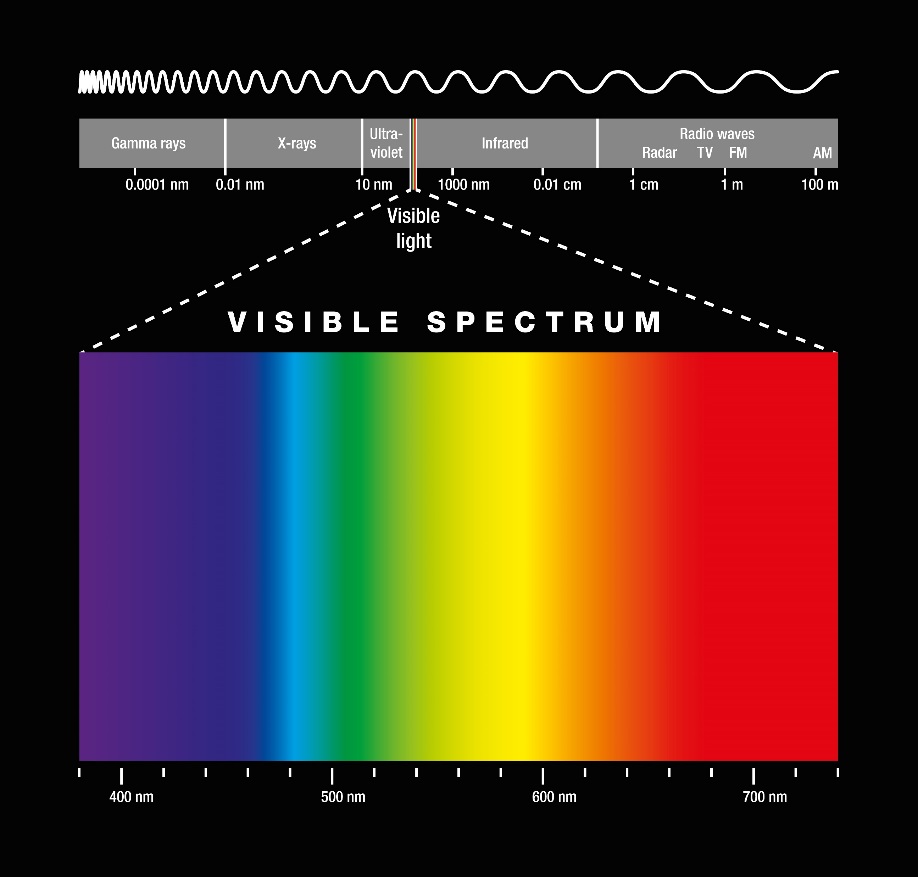 ToC
Espectroscopia UV-VisGeral
Um espectrofotômetro mede a quantidade de luz transmitida através de uma amostra ou refletida por ela. 
Todos os verdadeiros espectrofotômetros de pesquisa podem medir a porcentagem de luz transmitida ou refletida em todos os comprimentos de onda de cerca de 190 nm (ultravioleta médio) até pelo menos 900 nm (infravermelho próximo) com resolução de sub-2 nm.
Para trabalho de solução, a porcentagem de luz transmitida é expressa como absorbância, que é diretamente proporcional à concentração.
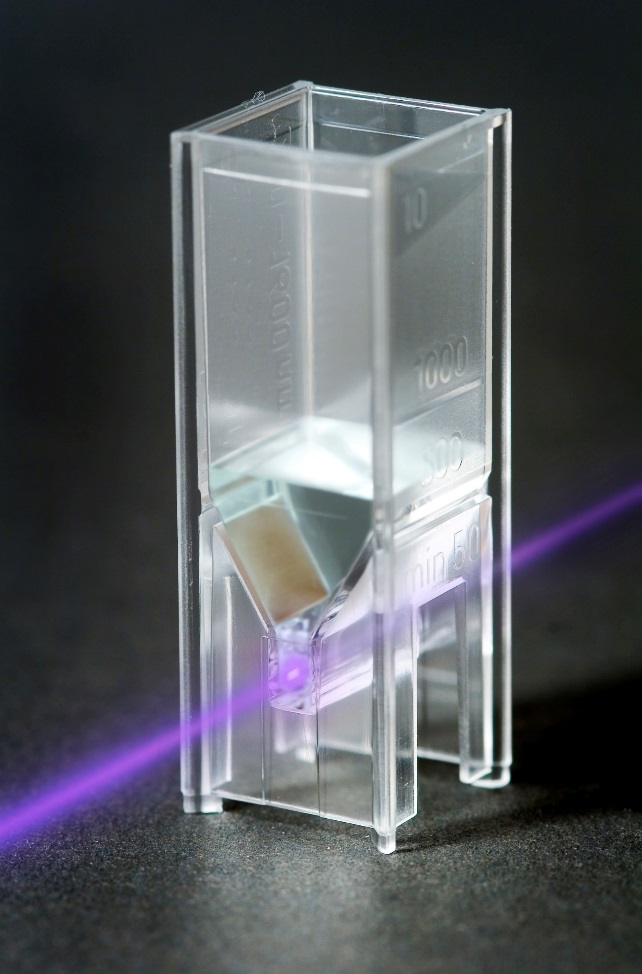 ToC
Espectroscopia UV-VisConfiguração geral
Lâmpada
﻿Monocromador
Área deamostra
Detector
A lâmpada (fonte) emite luz através de uma gama de comprimentos de onda
O monocromador (dispositivo de dispersão) seleciona um comprimento de onda
O analito absorve a luz (área de amostra)
A luz transmitida é medida (detector)
A concentração é determinada por comparação com padrões
ToC
Espectroscopia UV-VisConfiguração geral: Espectrômetro de feixe simples vs. duplo
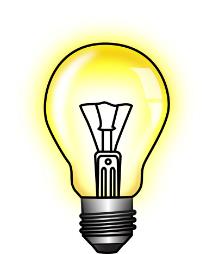 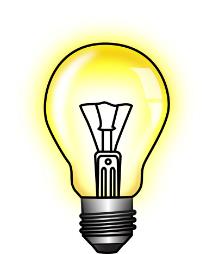 Fonte de radiação
l
l
Monocromador
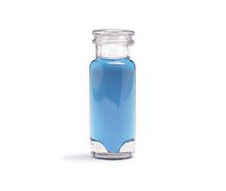 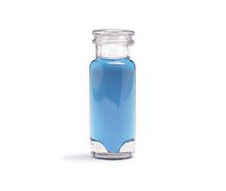 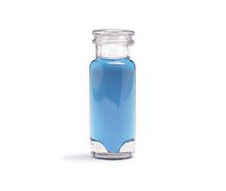 Amostra
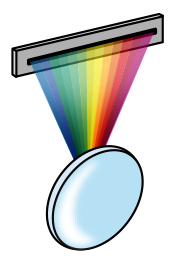 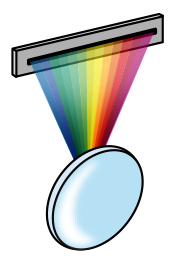 A abordagem de feixe duplo permite a correção de variações na intensidade da luz.
Detector de radiação
ToC
Espectroscopia UV-VisFonte de radiação
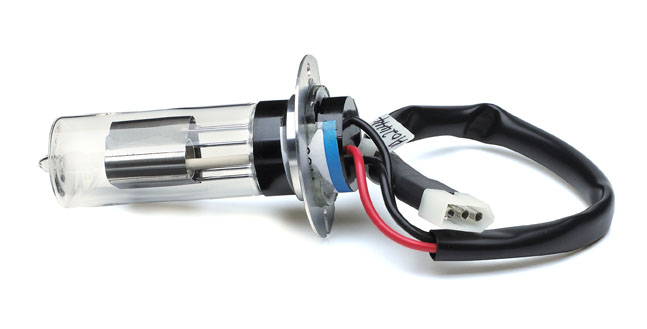 A fonte de radiação ideal produziria uma intensidade constante ao longo de todos os comprimentos de onda com baixo ruído e estabilidade em longo prazo.
Fontes normalmente utilizadas em espectrofotômetros UV-Vis:
Lâmpada de arco de deutério  intensidade útil na região ultravioleta
Lâmpada de tungstênio-halogênio  boa intensidade ao longo de parte do espectro ultravioleta e toda a gama visível
Lâmpada de xenônio  boa continuidade sobre todas as regiões ultravioletas e visíveis
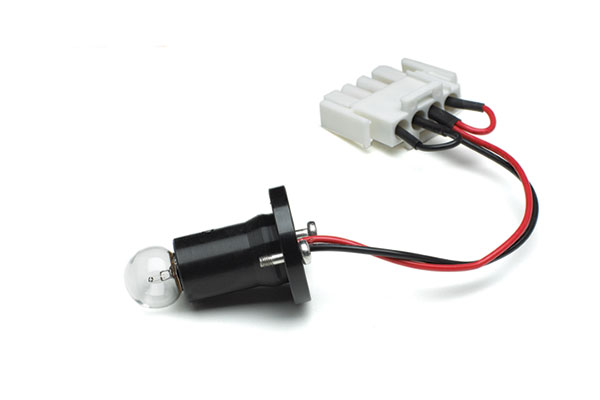 Fonte de deutério (acima) e lâmpada de tungstênio-halogênio (abaixo) usadas com sistemas ultravioletas
ToC
Espectroscopia UV-VisElementos dispersivos
Os elementos dispersivos dispersam comprimentos de onda da luz em diferentes ângulos. Quando combinados com uma fenda de saída apropriada, esses dispositivos podem ser usados para selecionar um determinado comprimento de onda (ou, mais precisamente, uma faixa de frequência estreita) de luz de uma fonte contínua. 
Existem dois tipos de dispositivos:
Prismas Geram um arco-íris de luz solar; a desvantagem é que o ângulo de dispersão é sensível à temperatura
﻿Grade holográfica Não são sensíveis à temperatura; a luz que cai na grade é refletida em ângulos diferentes, dependendo do comprimento de onda.
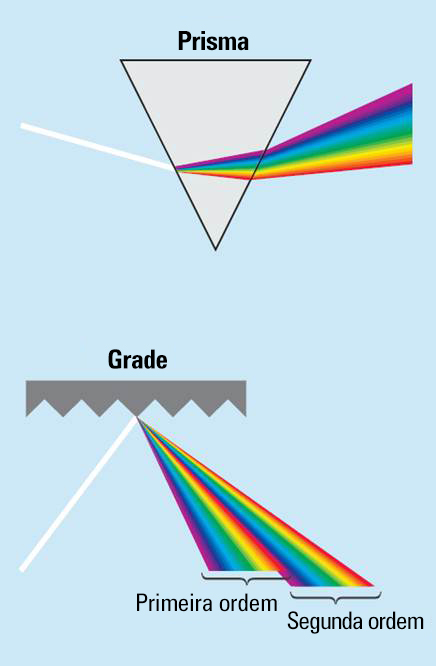 Esquema de dispositivos de dispersão. Os espectrômetros mais modernos utilizam a dispersão por grade.
ToC
Fonte: Princípios da espectroscopia UV-visível
Espectroscopia UV-VisDetectores
Um detector converte um sinal luminoso em um sinal elétrico. Idealmente, ele deve proporcionar uma resposta linear ao longo de uma vasta faixa com baixo ruído e alta sensibilidade.
Detector de tubo fotomultiplicador  Combina uma conversão de sinal com vários estágios de amplificação no interior do tubo; é feita a varredura de toda a faixa de comprimentos de onda.
Detector de fotodiodo A luz que cai no material semicondutor permite que os elétrons fluam por ele, esgotando assim a carga em um capacitor conectado em todo o material. A quantidade de carga necessária para recarregar o capacitor é proporcional à intensidade da luz; toda a faixa de comprimento de onda é medida em uma leitura.
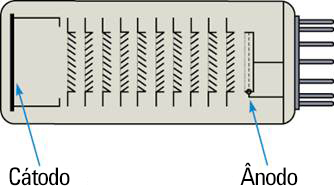 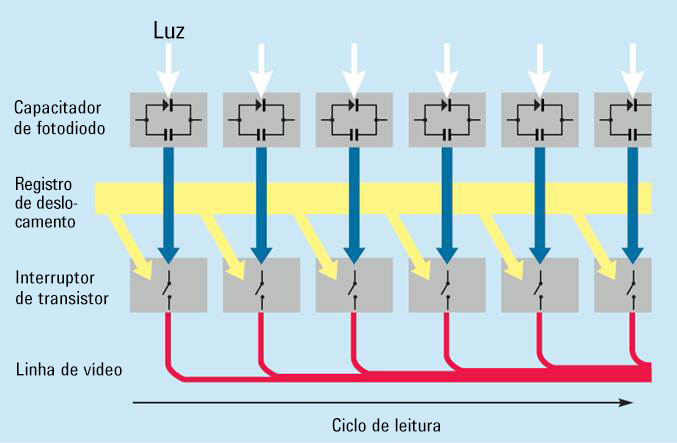 Diagrama esquemático do detector de tubo fotomultiplicador (acima) e do arranjo de fotodiodos (abaixo).
ToC
Espectroscopia UV-VisSistema
Aplicações principais
Monitoramento de cinética
Caracterização de compostos desconhecidos ou recém-sintetizados
Avaliação de pureza de DNA
Quantificação de DNA e proteínas
Análise de nutrientes na água, em alimentos e na agricultura
Feixe de radiação com foco pequeno
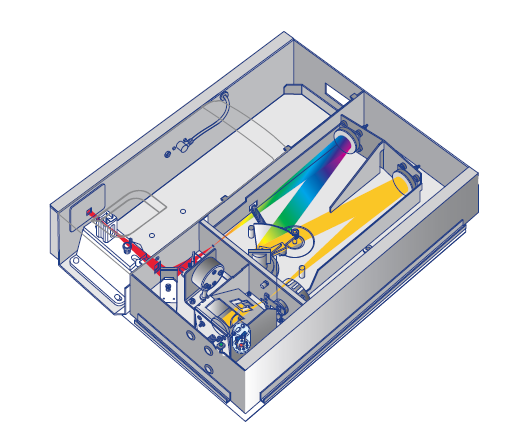 Monocromador
Lampada de xenônio pulsada
Correção 
de referência simultânea
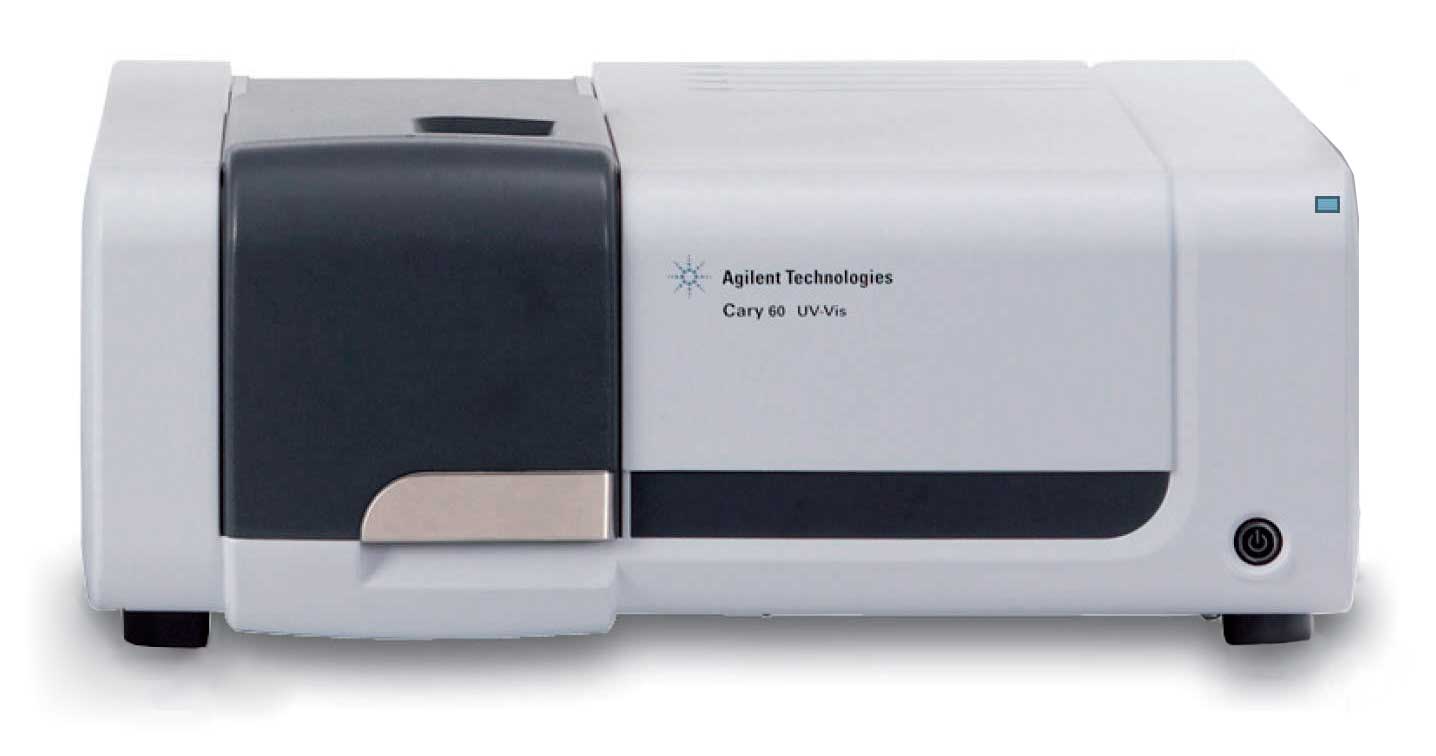 ToC
Espectroscopia UV-VisAnálise qualitativa e quantitativa
Espectros UV-visível geralmente mostram apenas algumas bandas de absorbância amplas. A maior parte da absorção por compostos orgânicos resulta da presença de ligações pi (ou seja, insaturadas). Um cromóforo é um grupo molecular que geralmente contém uma ligação pi. Quando inserido em um hidrocarboneto saturado (que não exibe nenhum espectro de absorção UV-visível), ele produz um composto com absorção entre 185 e 1000 nm.
ToC
Espectroscopia UV-VisAnálise qualitativa e quantitativa
A cor é uma propriedade importante de uma substância. A cor da matéria está relacionada com sua absortividade ou refletividade. O olho humano vê a cor complementar àquela que é absorvida.
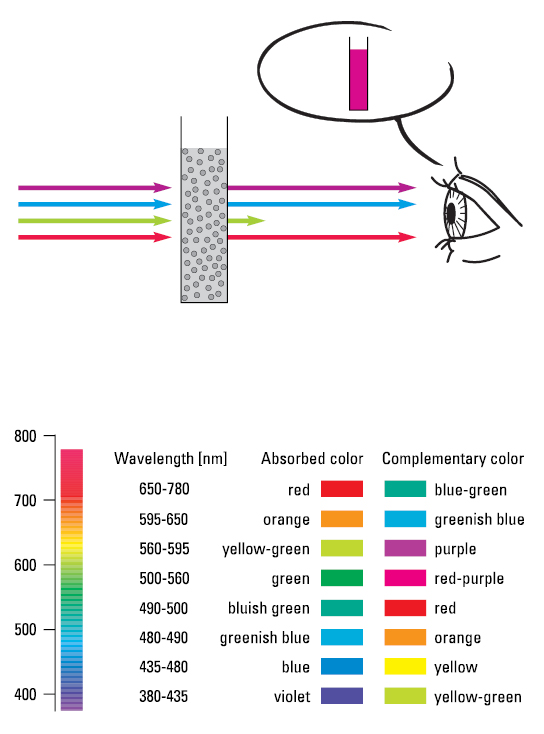 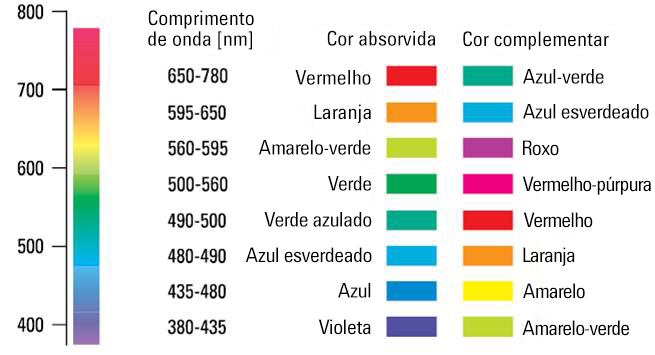 Transmissão e cor (acima)
Absorbância e cores complementares (abaixo)
ToC
Fonte: Fundamentos da espectroscopia UV-visível
Espectroscopia UV-VisAplicações
For Research Use Only. 
Not for diagnostic procedures.
ToC
Espectroscopia UV-VisMedição da absorbância do ﻿﻿filtro de vidro Schott
Dois filtros foram medidos separadamente e numericamente somados (previstos). Estes resultados são idênticos aos dois filtros medidos juntos (medidos).
Source: Agilent data
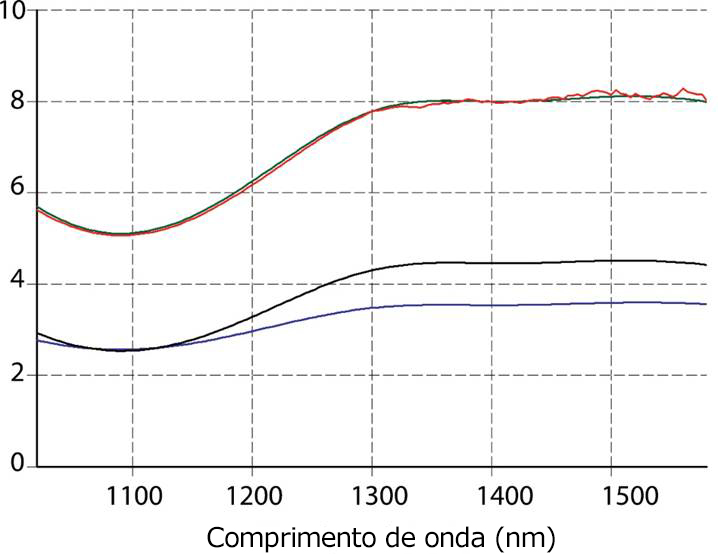 Espectros do filtro UG11 1 (azul), filtro UG11 2 (preto) e o espectro dos filtros UG11 1 e UG 11 2 juntos (vermelho). O espectro verde é o resultado previsto com base na adição de espectro azul e preto.
ToC
Espectroscopia UV-VisMedição da cor de uma tinta sobre tela
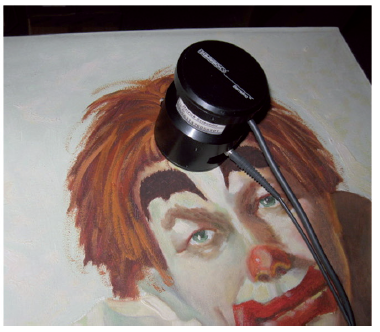 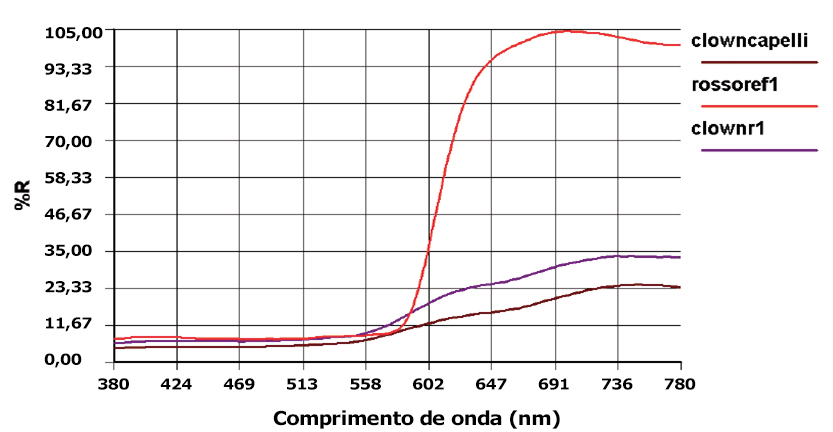 Espectros mostrando que as amostras clownnr1 e clowncapelli são feitas de materiais semelhantes.
Fonte: Medição da cor de uma tinta sobre tela diretamente com reflectância difusa externa usando o espectrofotômetro UV-Vis Cary 60 da Agilent
ToC
Espectroscopia UV-VisAnálise de pureza e análise cinética
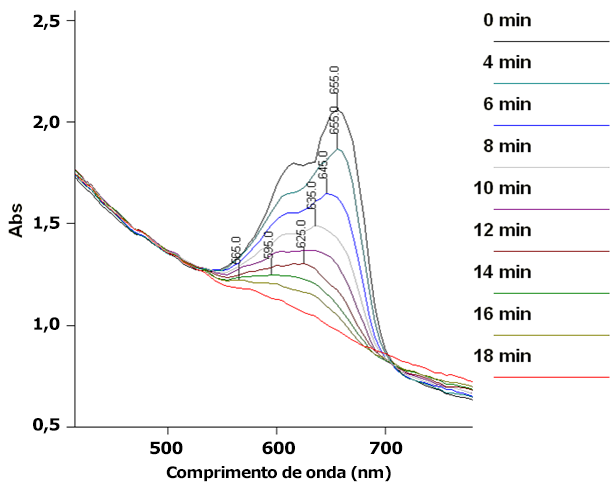 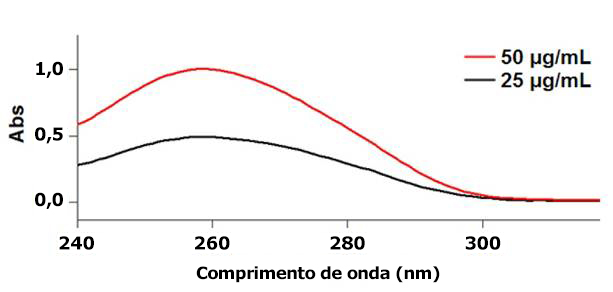 Varreduras de amostras de 150 μL de DNA a 4° C em duas concentrações mostrando o pico de absorbância característica em 260 nm. Observe a absorbância de 1,0 unidades de absorbância para DNA de 50 μg/mL em comparação à absorbância  de 0,5 unidades de absorbância para DNA de 25 μg/mL, demonstrando adesão à lei de Beer-Lambert.
Varredura cinética de azul de metileno, usando fibra ótica in situ,  sob a exposição de uma lâmpada de UV de alta intensidade (lâmpada Oriell 500 W Hg[Xe]) por 20 minutos dentro da faixa de 400 a 800 nm. Os rótulos refletem comprimentos de onda de absorbância máxima.
Fonte: Medições simples e automatizadas das propriedades fotocatalíticas de espécies colorimétricas usando o espectrofotômetro UV-Vis Cary 60 da Agilent com fibra óptica.
Fonte: Medição da pureza de volumes baixos de DNA a 4 °C usando o espectrofotômetro UV-Vis Cary 60 da Agilent com microssonda de fibra óptica
ToC
Espectroscopia UV-VisRecursos
A relação linear simples entre absorbância e concentração e a relativa facilidade de medição de luz UV-visível fizeram da espectroscopia UV-visível a base para milhares de métodos analíticos quantitativos.
ToC
Espectroscopia de fluorescênciaGeral
Fluorescência é a emissão de fótons após a excitação por fótons de maior energia. 
Espectrômetros de fluorescência oferecem alta sensibilidade (picomolar), já que estão detectando um sinal contra um fundo escuro, ao contrário de espectrofotômetros.
Instrumentos de nível de pesquisa usam monocromadores de varredura para excitação e emissão. 
Muitos sistemas de fluorescência também podem medir fosforescência e luminescência.
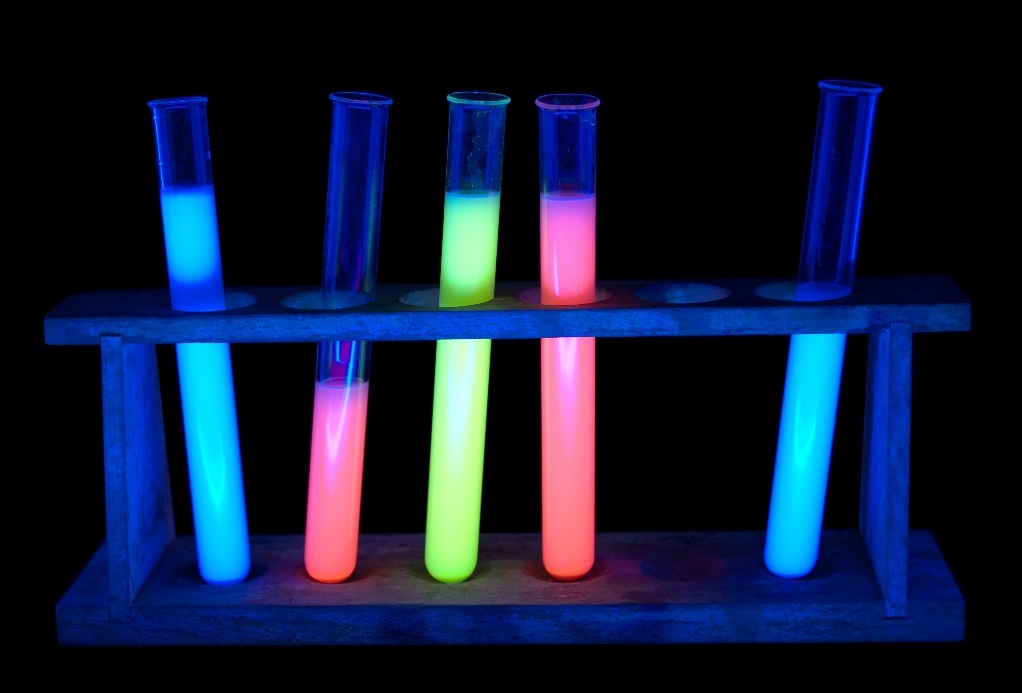 ToC
Espectroscopia de fluorescênciaConfiguração geral
Lâmpada
Mono
cromador
Área de amostra
Mono
cromador
Detector
A lâmpada (fonte) emite luz através de uma faixa de comprimentos de onda
O monocromador seleciona o comprimento de onda de excitação
A área de amostra mantém a amostra, o analito absorve a luz
Luz emitida em um comprimento de onda mais longo
O monocromador seleciona o comprimento de onda de emissão
A luz transmitida é medida (detector)
ToC
Espectroscopia de fluorescênciaConfiguração geral
Amostra
I0
It
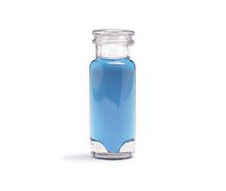 l
excitação
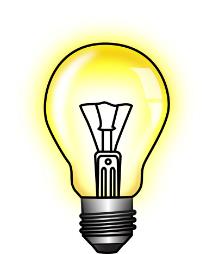 If
Fonte de radiação
Mono- 
cromador
l
emissão
Observação: O detector não está em linha direta com a fonte de radiação para minimizar o risco de a luz incidente transmitida ou refletida atingir o detector.
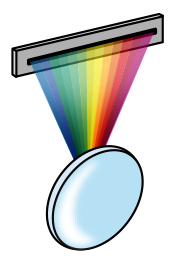 Detector
ToC
Espectroscopia de fluorescênciaFonte de radiação
Várias fontes de radiação são usadas em espectrofotômetros de fluorescência:
Lâmpada de xenônio: espectro de emissão contínua com intensidade quase constante de 300 a 800 nm 
Lâmpada de vapor de mercúrio: uma lâmpada de linha, ou seja, emite luz perto de comprimentos de onda de pico
Lasers: limitados em seleção de comprimento de onda; não podem ser alterados
ToC
Espectroscopia de fluorescênciaSistema
Aplicações principais
Estabilidade térmica de biocatalisadores
Caracterização de selos biológicos para imagens ao vivo de células
Misturas de hidrocarbonetos em óleos de petróleo
Oligomerização para caracterização de receptores acoplados às proteínas G (GPCR)
Tubo fotomultiplicador
Lâmpada de xenônio pulsada
Monocromador
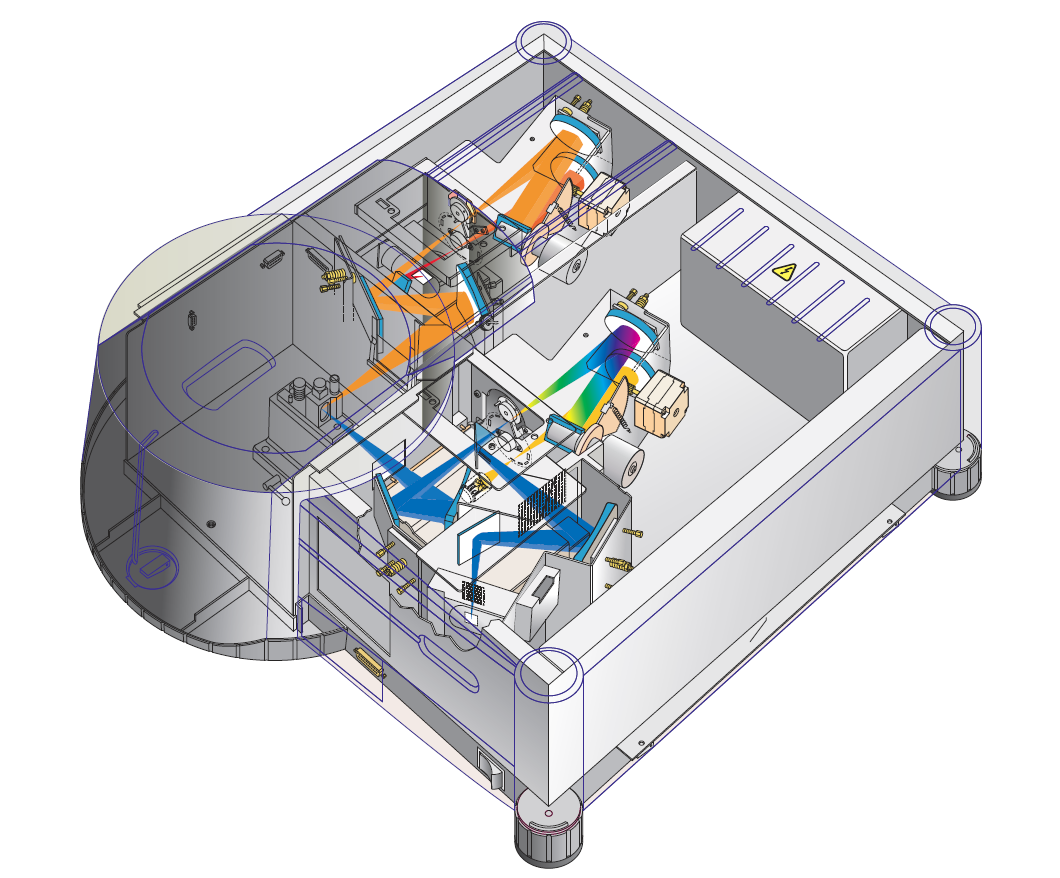 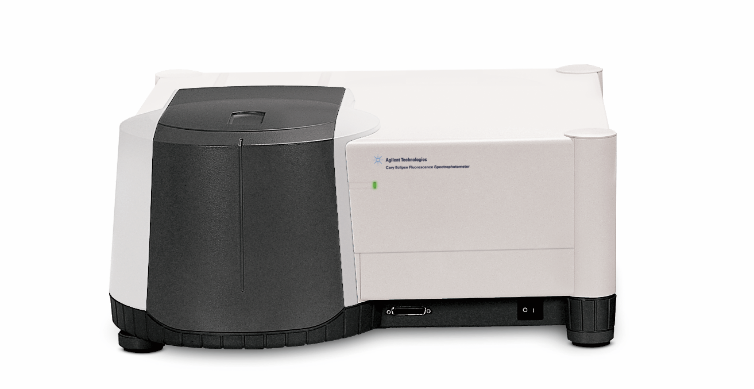 ﻿Compartimento de amostra
Filtros internos
ToC
Espectroscopia de fluorescênciaAplicações
For Research Use Only. 
Not for diagnostic procedures.
ToC
Espectroscopia de fluorescênciaExpressão citosólica de proteína verde fluorescente
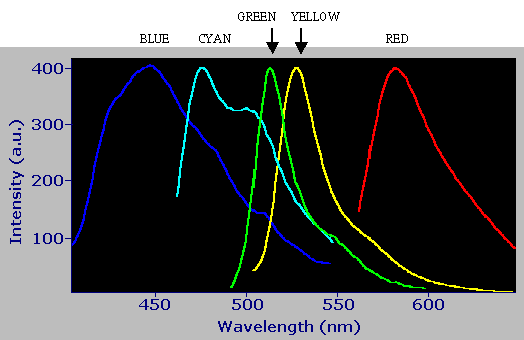 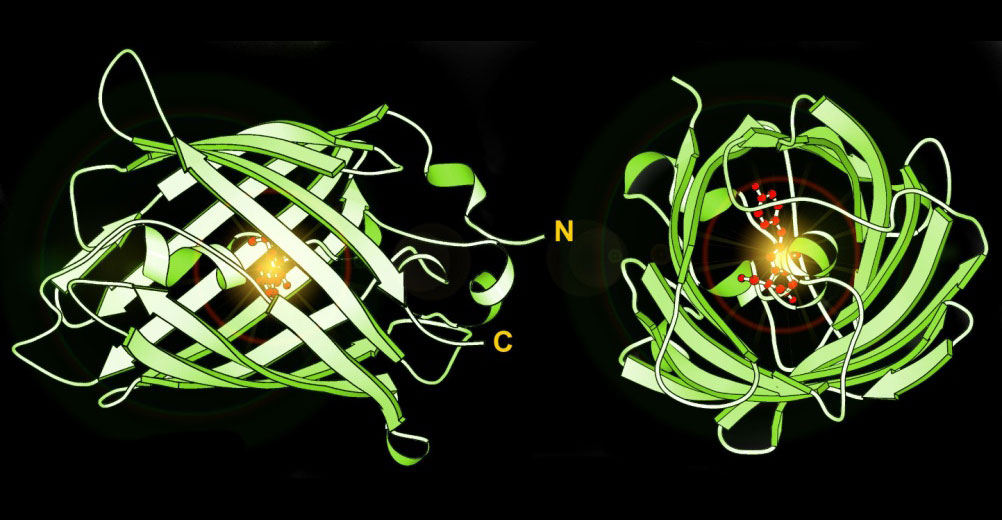 Representação esquemática da proteína verde fluorescente. Esquerda: Fluoróforo tripeptídeo em vermelho. Direita: Intensidade vs. emissão para todo o espectro de proteínas fluorescentes.
Fonte: Expressão citosólica de Proteína Fluorescente Verde (GFP) e seus derivados na levedura Saccharomyces cerevisiae: detecção in vivo utilizando o Cary Eclipse da Agilent
ToC
Espectroscopia de fluorescênciaQuantificação de hidrocarbonetos aromáticos policíclicos ou óleos de petróleo
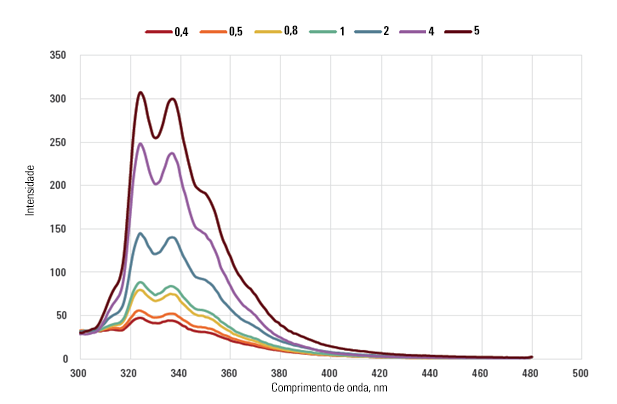 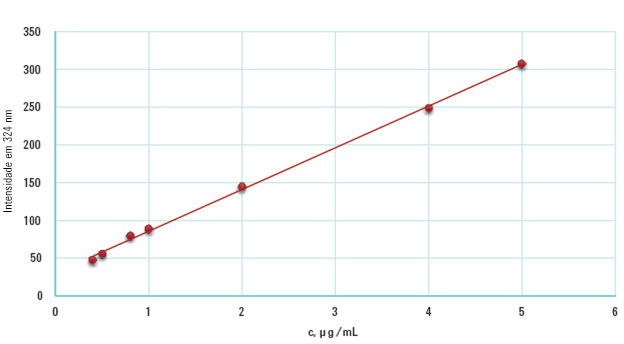 Espectros de fluorescência do naftaleno, Comprimento de onda de ex. 250 nm, fenda Ex. 10 nm, fenda Em.  5 nm (esquerda); curva de calibração (os pontos para a mesma concentração são uma média) para a determinação fluorométrica de naftaleno em 324 nm, comprimenro de onda de Ex. de 250 nm, fenda de Ex. 10 nm, fenda de Em. 5 nm.
Fonte: Quantificação de hidrocarbonetos aromáticos policíclicos complexos ou óleos de petróleo em água com espectrofotômetro de fluorescência Cary ﻿Eclipse de acordo com astm d 5412-93 (2000)
ToC
Espectroscopia de fluorescênciaRecursos
Em baixas concentrações, a intensidade de fluorescência geralmente será proporcional à concentração do fluoróforo. 
Efeitos de quenching podem influenciar o resultado. O quenching descreve a diminuição da intensidade da fluorescência de uma dada substância e pode ser  resultado de vários processos, como reações de estado excitado ou quenching de colisão.
ToC
Espectroscopia no infravermelho por transformada de FourierGeral
A radiação infravermelha tem um comprimento de onda maior e uma frequência menor do que a luz visível. 
O espectro no infravermelho é dividido em radiação no infravermelho próximo, médio e distante. A região normalmente mais usada é o infravermelho médio (frequência: 4000 e 400 cm-1).  
A espectroscopia no infravermelho por transformada de Fourier (FTIR) é uma técnica que obtém um espectro no infravermelho de absorção, emissão, fotocondutividade ou espalhamento Raman de um sólido, um líquido ou um gás. 
Um espectrômetro FTIR coleta simultaneamente dados de alta resolução espectral em uma ampla faixa espectral.
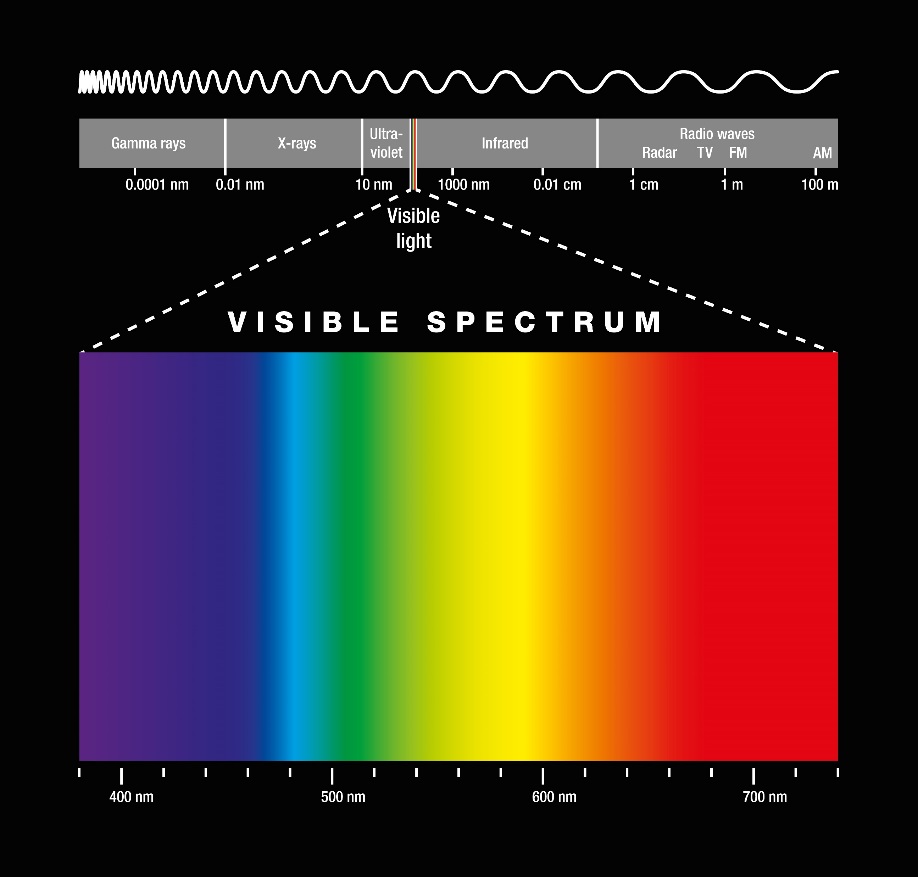 ToC
Espectroscopia no infravermelho por transformada de FourierGeral
A luz infravermelha absorvida pode causar vibrações moleculares. A espectroscopia no infravermelho mede a mudança da amplitude.
ToC
Espectroscopia no infravermelho por transformada de FourierGeral
Ligações ativas no IV produzem bandas
Essas ligações vibram em frequências específicas  
Pequenas variações na altura e na posição da banda permitem a diferenciação
O espectro IV pode servir como a impressão digital de um composto
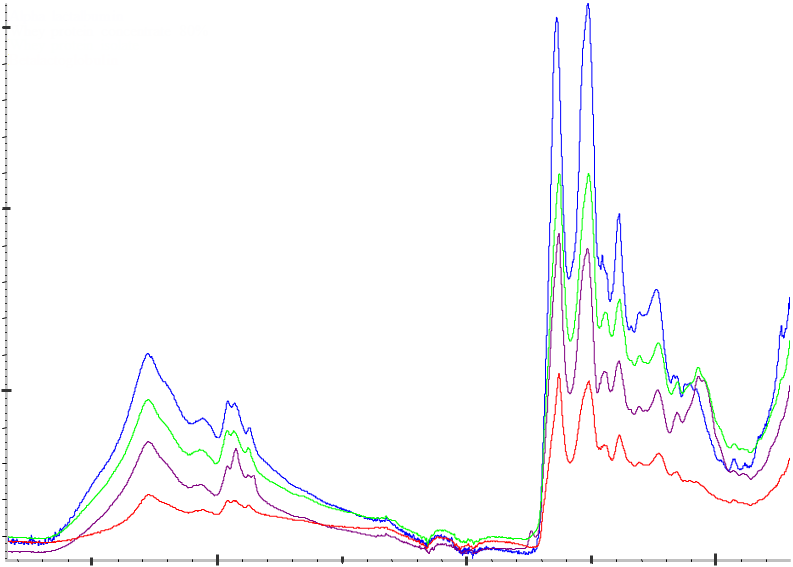 0.30
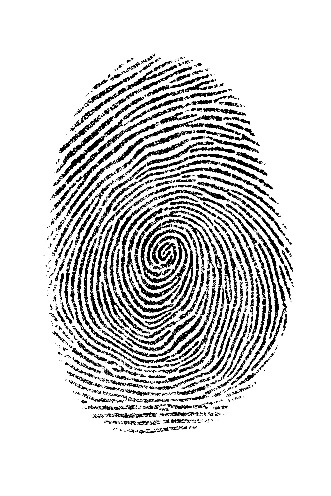 Absorbância
0.10
Número de onda (cm-1)
ToC
Espectroscopia no infravermelho por transformada de FourierGeral
1650 cm-1
Estiramento C=O
1540 cm-1
Deformação N-H
Número de onda em que diferentes ligações (geralmente conhecidas como "grupos funcionais") absorvem indicam a força da ligação. Ligações mais fortes absorvem em maiores números de ondas.
Cada grupo funcional absorve em sua própria frequência característica, tornando possível elucidar a estrutura química de um material a partir de seu espectro no infravermelho.
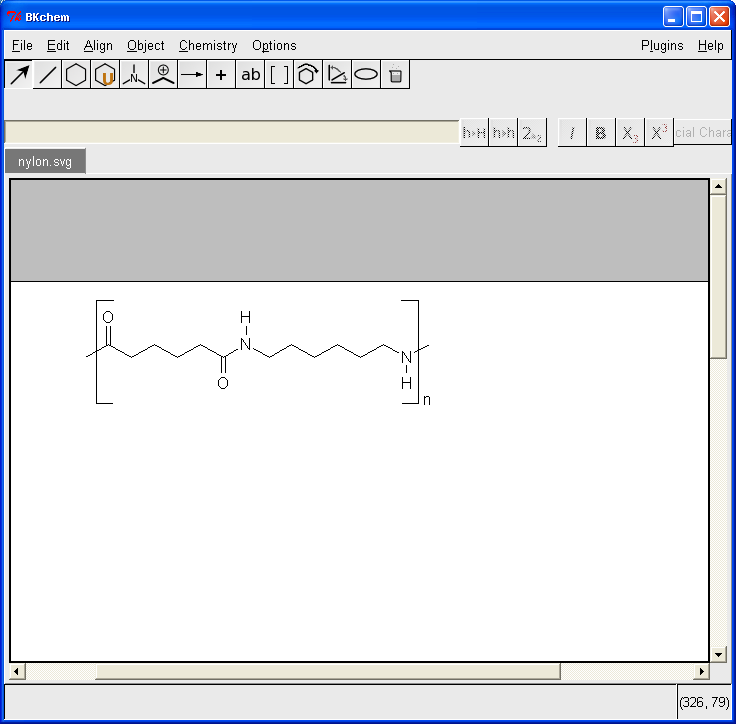 3300 cm-1
Estiramento N-H
2900 cm-1
Estiramento C-H
Absorbância
4000
3000
2000
1000
ToC
Número de onda (cm-1)
Espectroscopia no infravermelho por transformada de FourierGeral
Comprimentos de onda e ligações moleculares
ToC
Espectroscopia no infravermelho por transformada de FourierConfiguração geral
Fonte de IV
Inter-ferômetro
Área deamostra
Detector
A fonte IV gera um feixe infravermelho (fonte de radiação de banda larga)
O interferômetro (configurações de espelho) cria um padrão de interferência
A área de amostra mantém a amostra, o feixe infravermelho atravessa a amostra
O detector gera um interferograma
O computador converte o interferograma em espectro
ToC
Espectroscopia no infravermelho por transformada de FourierInterferograma
Um interferograma é um gráfico da intensidade de infravermelho vs. a posição do espelho móvel.
O algoritmo da transformada de Fourier converte um interferograma em um espectro ao separar as frequências individuais de absorbância e criar um gráfico de intensidade vs. número de onda.
Espelho fixo
Fonte de IV
O espelho móvel cria um padrão de interferência
Divisor de feixe
Interferograma
Espectro
Amostra
Transformada
de Fourier
+ d
- d
0
cm-1
Detector
ToC
Cola em bastão
Absorbância
4000
3000
2000
1000
Poliestireno
Absorbância
4000
3000
2000
1000
4000
3000
2000
1000
Etilenoglicol
Absorbância
4000
3000
2000
1000
Espectroscopia no infravermelho por transformada de FourierAnálise qualitativa
Os compostos podem ser identificados pelo seu espectro no infravermelho único
Os espectros no infravermelho fornecem informações sobre a estrutura molecular (por exemplo, a presença de um grupo ciano)
Os computadores podem procurar em bancos de dados no infravermelho para identificar compostos
1. Espectro de uma amostra desconhecida
Absorbância
2. Comparação com um banco de dados de espectros
Número de onda

ToC
10
20
Espectroscopia no infravermelho por transformada de FourierAnálise quantitativa
Gráfico de validação quantitativa para frutose
20%
R²=0,998
Quantificação
A lei de Beer-Lambert pode ser aplicada na espectroscopia FTIR
Compare a amostra com a curva de calibração de absorbância vs. a concentração de um padrão
Aplicável a misturas – quantificação simultânea
15%
10%
Desconhecido
Concentração
1,2
5%
0,8
0% de frutose
0
Absorbância
0
0,4
Curva de calibração de frutose de 0-20%
0,0
1800
1600
1400
1200
1000
Número de onda (cm-1)
ToC
Fonte: Material de treinamento interno da Agilent
Espectroscopia no infravermelho por transformada de FourierSistema
Aplicações principais
Imagem biomédica (tecido)
Imagem química
Controle de processo (biodiesel)
Pesquisa de material/polímero/controle
Aplicações forenses (teor de álcool no sangue)
Conversor
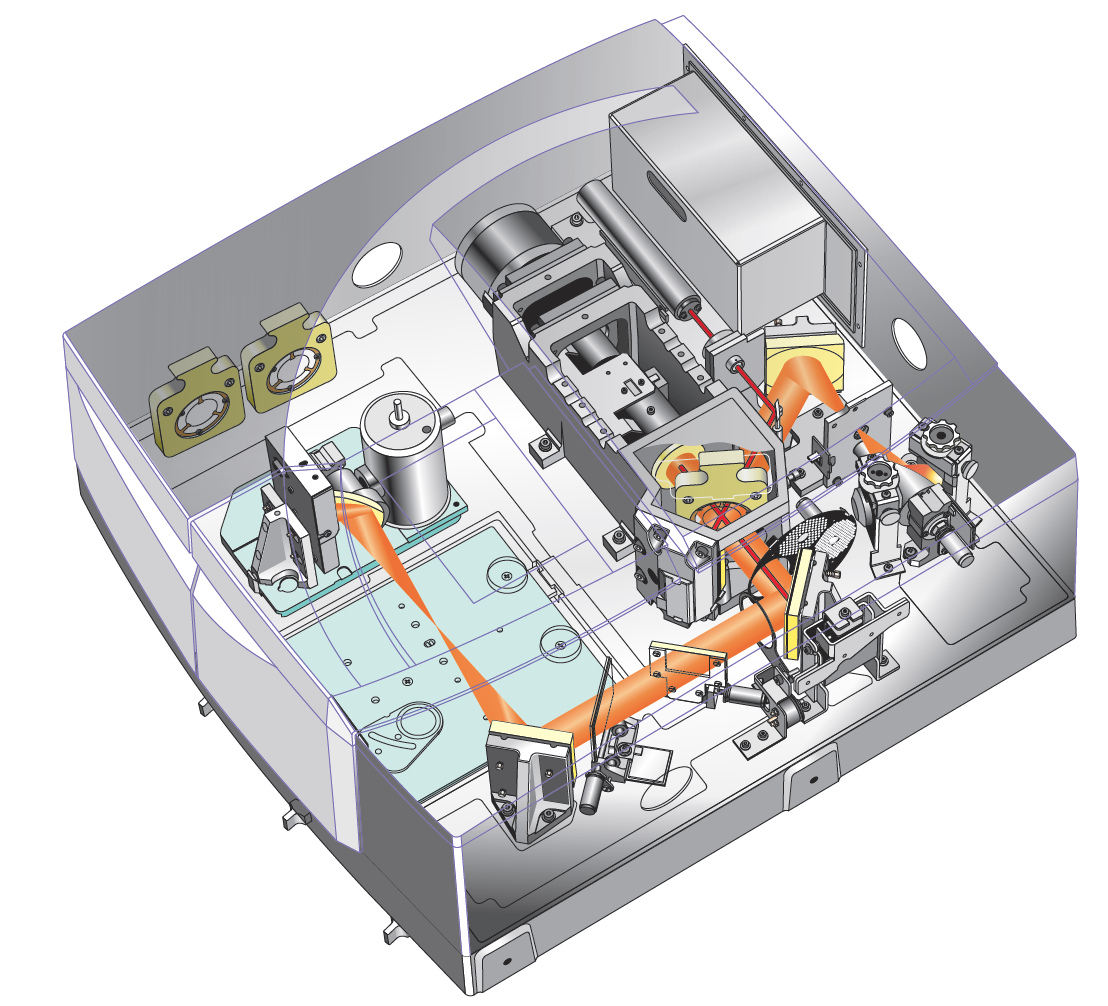 Fonte de IV
Armazenamento de divisores de feixes
Detector
Compartimento 
de amostra
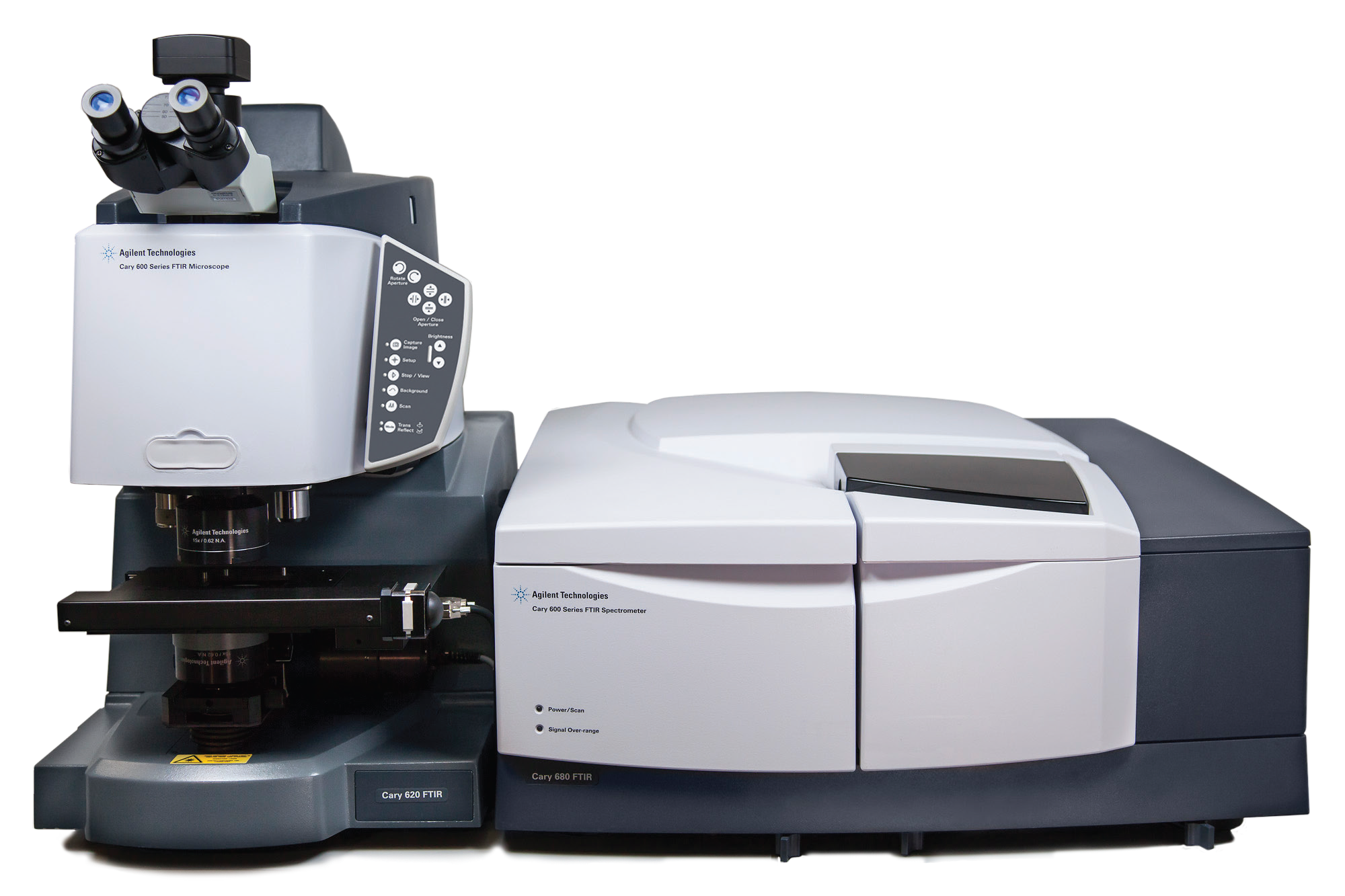 Roda de atenuação
Interferômetro
ToC
Espectroscopia no infravermelho por transformada de FourierAplicações
ToC
Espectroscopia no infravermelho por transformada de FourierDeterminação de danos a compósitos
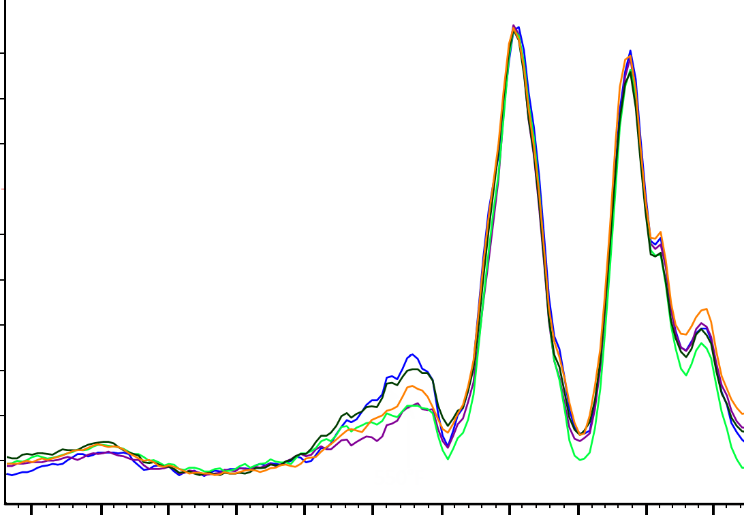 1594,6
1510,6
550°F
475°F
375°F
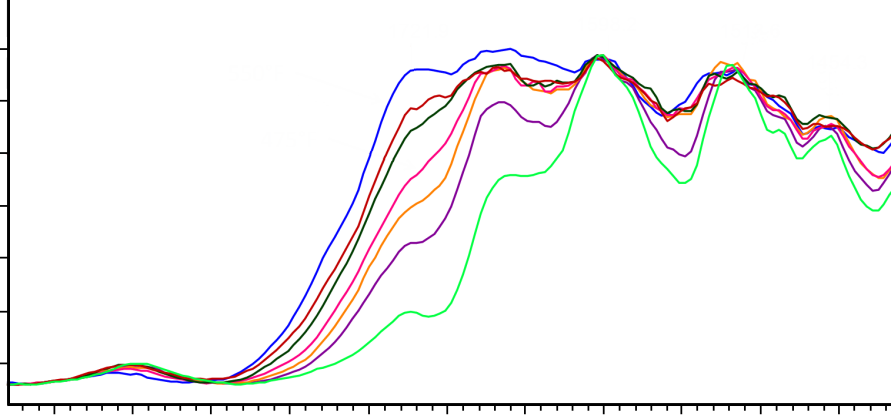 1455,9
1671,8
1900
1800
1700
1600
1500
1900
1800
1700
1600
1500
Número de onda
Material de compósito de fita não acabado de epóxi 1 termicamente danificado. Os cupons de compósito são expostos a uma faixa de temperaturas por 1 hora. A banda de absorção em 1722 cm-1 (círculo vermelho) decorre da vibração do estiramento da carbonila associado à oxidação da resina e indica sobre-exposição térmica.
Material de compósito de fita acabado de epóxi 1 termicamente danificado. Os cupons de compósito são expostos a uma faixa de temperaturas por 1 hora. A vibração em 1722 cm-1 está ausente no ambiente anaeróbio.

A diminuição da absorbância a 1672 cm-1 fornece uma boa correlação negativa à exposição da temperatura.
Fonte: Avaliação não destrutiva de dano térmico do compósito com o novo FTIR 4300 portátil da Agilent
ToC
Espectroscopia no infravermelho por transformada de FourierMedição da concentração de biodiesel em combustível diesel com cetano elevado
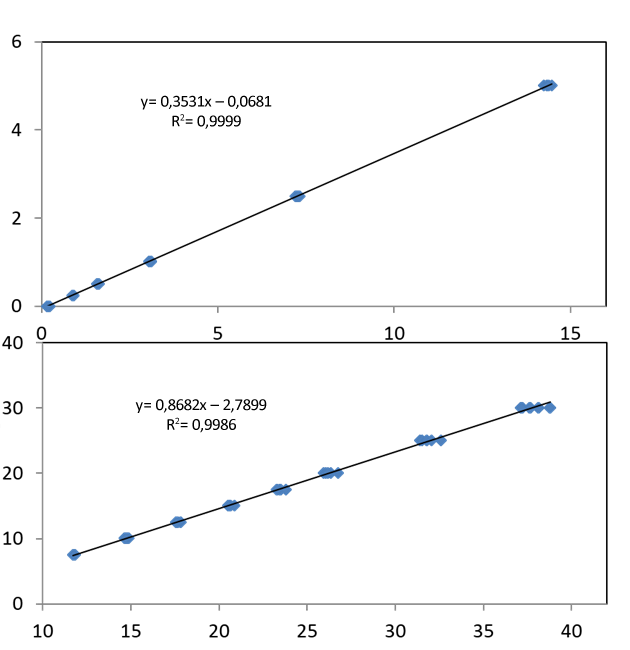 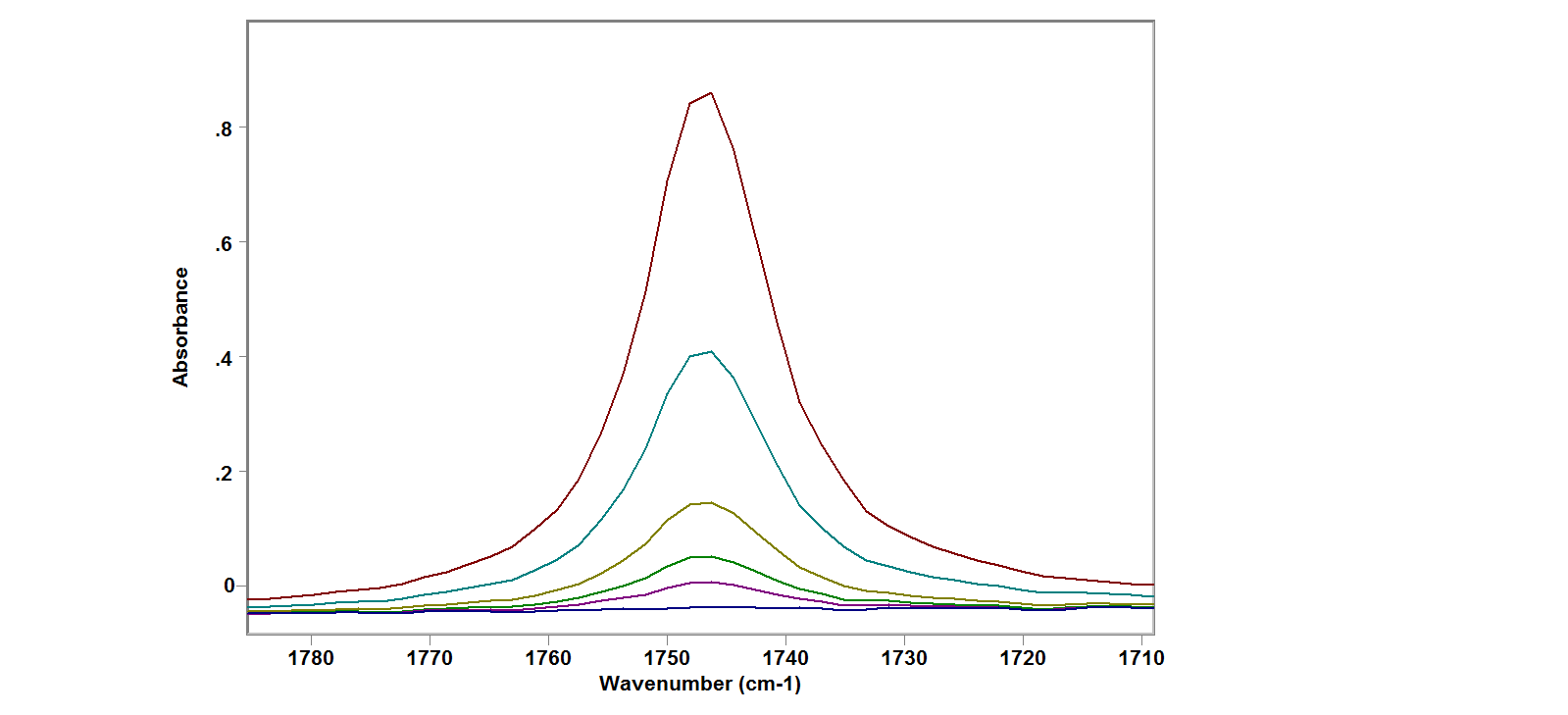 Absorbância
Concentração de biodiesel em % Volume
Número de onda (cm-1)
Os espectros no infravermelho sobrepostos de diesel e calibração para diferentes concentrações de biodiesel na região de absorbância do diesel com cetano elevado 1713 a 1784 cm–1 utilizados na calibração para a concentração na faixa de 0 a 6%.
Área
Fonte: ASTM D7806-12 para biodiesel em óleo de combustível  diesel à base de petróleo
ToC
Espectroscopia no infravermelho por transformada de FourierControle de qualidade de laticínios em pó
A aquisição espectral foi realizada da seguinte forma:
Colocação de uma pequena quantidade de proteína em pó sobre a superfície de ATR de diamante.
Pressão das amostras contra o cristal de diamante usando a prensa incorporada. (Uma embreagem deslizante na prensa evita excesso de aperto.)
Coleta de 64 espectros coadicionados (tempo de aquisição de ~30 segundos a uma resolução de 4 cm-1) entre 4000 e 650 cm-1.
Alfalactoalbumina
﻿Proteína de soro de leite concentrada a 80% 
Proteína de soro de leite isolada
Betalactoglobulina
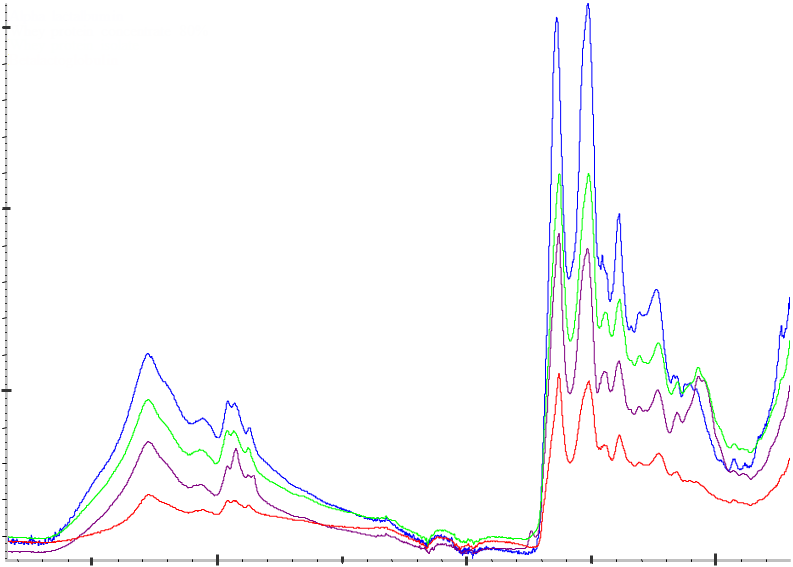 0,30
Absorbância
0,10
Número de onda (cm-1)
Espectros no infravermelhos de laticínios em pó selecionados registrados no analisador ATR-FTIR Cary 630
Fonte: QA/QC de laticínios em pó usando o analisador ATR-FTIR Cary 630 da Agilent
ToC
Espectroscopia no infravermelho por transformada de FourierMedição de acrilamida em batatas fritas
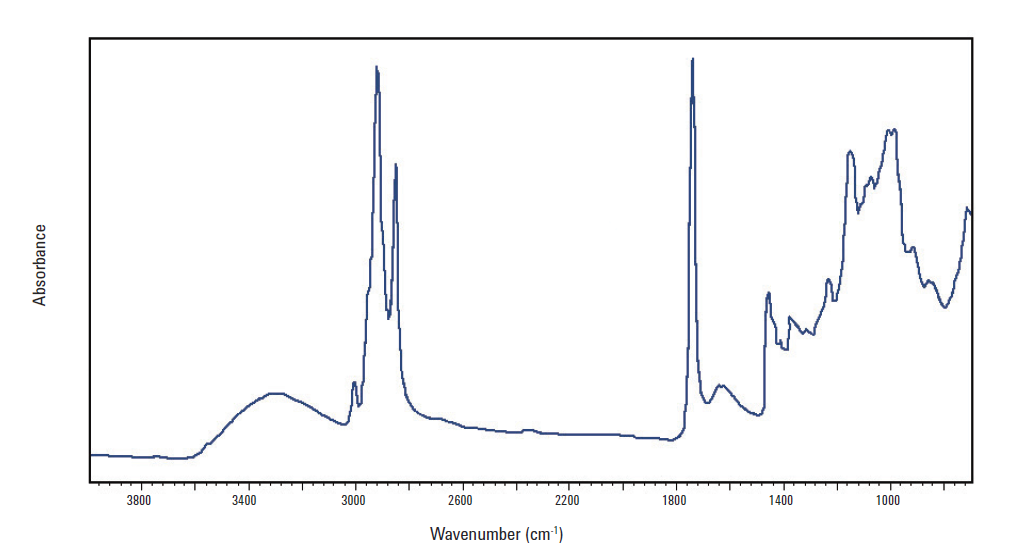 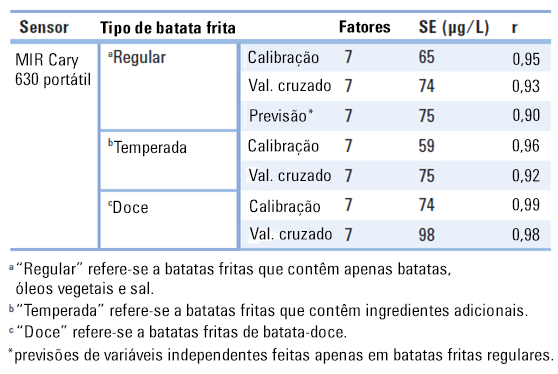 Absorbância
Número de onda (cm-1)
Resultados e espectro de bolo de batata frita regular medido pelo analisador FTIR portátil equipado com tecnologia de amostra de ATR de diamante de reflexão simples.
Fonte: Compêndio de espectroscopia molecular - Garantia da qualidade, produção e segurançade alimentos
ToC
Espectroscopia no infravermelho por transformada de FourierRecursos
A espectroscopia no infravermelho é uma técnica poderosa e versátil que pode ser usada para analisar gases, líquidos e sólidos. 
Ela muitas vezes é usada para identificar estruturas, porque grupos funcionais dão origem a bandas características em termos de intensidade e posição (frequência). 
É uma técnica simples e  confiável, amplamente utilizada em pesquisas no setor.
ToC
Saiba mais
Para obter mais informações sobre os produtos Agilent, acesse www.agilent.com ou www.agilent.com/chem/academia
Você tem dúvidas sobre esta apresentação ou deseja dar sugestões? Entre em contato chem_vendas@agilent.com
ToC
OBRIGADO
Número de publicação: 5991-6592PTBR
ToC
Abreviações
ToC